Figure 2 Hypothetical patient preferences for characteristics of analgesic therapy. Surgical patients (N = 60) were ...
Pain Med, Volume 11, Issue 12, December 2010, Pages 1859–1871, https://doi.org/10.1111/j.1526-4637.2010.00983.x
The content of this slide may be subject to copyright: please see the slide notes for details.
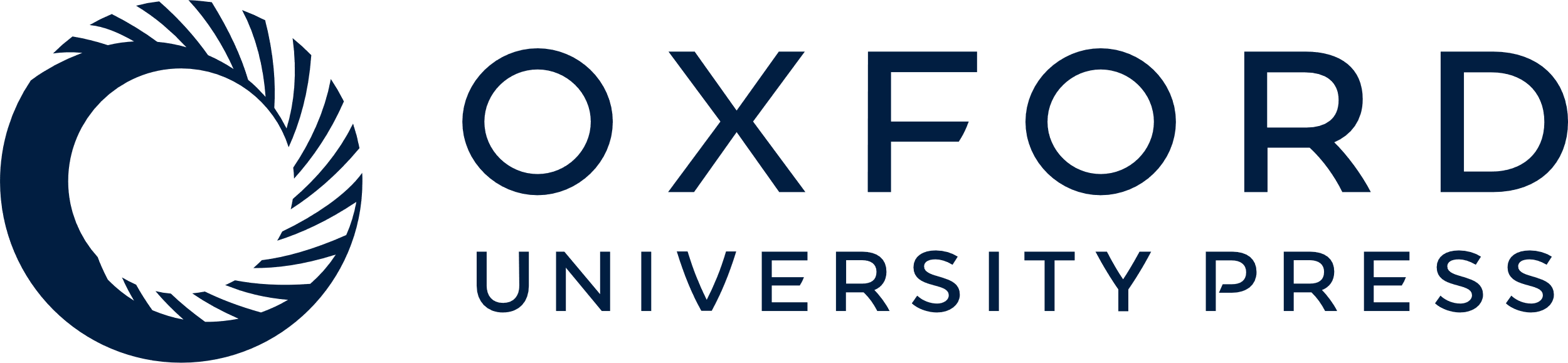 [Speaker Notes: Figure 2 Hypothetical patient preferences for characteristics of analgesic therapy. Surgical patients (N = 60) were asked to choose from among several hypothetical treatments with different attributes pertaining to analgesic efficacy and side effects. The survey results revealed that patients were willing to compromise analgesia for a reduction in side effects [24].


Unless provided in the caption above, the following copyright applies to the content of this slide: Wiley Periodicals, Inc.]